Chapter 3functions
Section 3.4 – composition of functions
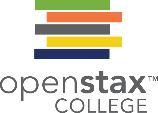 Prepared for OpenStax College Algebra by River Parishes Community College under CC BY-SA 4.0
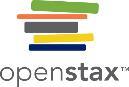 Section 3.4 Learning Objectives
In this section students will:

Combine functions using algebraic operations.
Create a new function by composition of functions.
Evaluate composite functions.
Find the domain of a composite function.
Decompose a composite function into its component functions.
Prepared for OpenStax College Algebra by River Parishes Community College under CC BY-SA 4.0
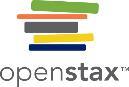 3.4 composition of FunctionsCombining Functions Using Algebraic Operations
Prepared for OpenStax College Algebra by River Parishes Community College under CC BY-SA 4.0
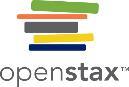 Combining Functions Using Algebraic Operations
Prepared for OpenStax College Algebra by River Parishes Community College under CC BY-SA 4.0
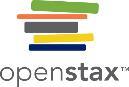 Create a Function by Composition of Functions
COMPOSITION OF FUNCTIONS
When the output of one function is used as the input of another, we call the entire operation a composition of functions. For any input x  and functions f  and g,  this action defines a composite function, which we write as f ∘ g  such that
(f ∘ g)(x) = f(g(x))
The domain of the composite function f ∘ g  is all x  such that x  is in the domain of g and g(x)  is in the domain of f. 
It is important to realize that the product of functions f g  is not the same as the function composition f(g(x)),  because, in general, f(x)g(x) ≠ f(g(x)).
Prepared for OpenStax College Algebra by River Parishes Community College under CC BY-SA 4.0
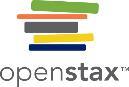 Create a Function by Composition of Functions example
Prepared for OpenStax College Algebra by River Parishes Community College under CC BY-SA 4.0
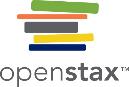 Finding the Domain of a Composite Function example
Prepared for OpenStax College Algebra by River Parishes Community College under CC BY-SA 4.0
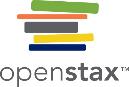 Finding the Domain of a Composite Function example 2
Prepared for OpenStax College Algebra by River Parishes Community College under CC BY-SA 4.0
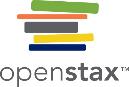 Create a Function by Composition of Functions example 2
Example Interpreting Composite Functions
The function c(s) gives the number of calories burned completing s sit-ups, and s(t) gives the number of sit-ups a person can complete in t minutes. Interpret c(s(5)).
Prepared for OpenStax College Algebra by River Parishes Community College under CC BY-SA 4.0
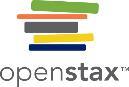 Evaluating Composite Functions
Try It:	Using Table, evaluate f(g(1))   and g(f(4)).
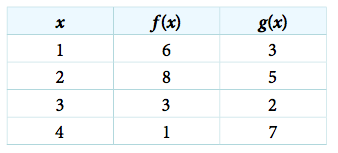 Prepared for OpenStax College Algebra by River Parishes Community College under CC BY-SA 4.0
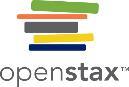 Evaluating Composite Functions Using Graphs
How To:
Given a composite function and graphs of its individual functions, evaluate it using the information provided by the graphs. 
Locate the given input to the inner function on the x-axis of its graph.
Read off the output of the inner function from the  y-axis of its graph.
Locate the inner function output on the x- axis of the graph of the outer function.
Read the output of the outer function from the  y-axis of its graph. This is the output of the composite function.
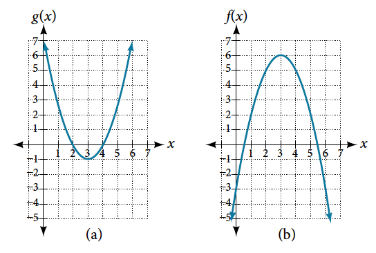 Try It:	
Using Figure, evaluate g(f(2)).
Prepared for OpenStax College Algebra by River Parishes Community College under CC BY-SA 4.0
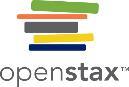 Evaluating Composite Functions Using Formulas
How To:
Given a formula for a composite function, evaluate the function.
Evaluate the inside function using the input value or variable provided.
Use the resulting output as the input to the outside function.
Try It:	Given f(t) = t2 − t   and h(x) = 3x + 2 , evaluate 
  h(f(2))




  h(f(−2))
Prepared for OpenStax College Algebra by River Parishes Community College under CC BY-SA 4.0
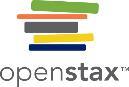 Finding the Domain of a Composite Function
DOMAIN OF A COMPOSITE FUNCTION
The domain of a composite function f(g(x)) is the set of those inputs x  in the domain of g for which g(x)  is in the domain of f.
How To:
Given a function composition f(g(x)),  determine its domain.
Find the domain of g. 
Find the domain of f. 
Find those inputs x   in the domain of g   for which g(x)   is in the domain of f.    That is, exclude those inputs x   from the domain of g   for which g(x)   is not in the domain of f.    The resulting set is the domain of f ∘ g.
Prepared for OpenStax College Algebra by River Parishes Community College under CC BY-SA 4.0
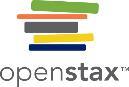 Finding the Domain of a Composite Function try it
Prepared for OpenStax College Algebra by River Parishes Community College under CC BY-SA 4.0
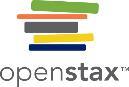 Decomposing a Composite Function into its Component Functions
Prepared for OpenStax College Algebra by River Parishes Community College under CC BY-SA 4.0
Chapter 3functions
Section 3.5 – transformation of functions
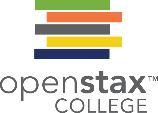 Prepared for OpenStax College Algebra by River Parishes Community College under CC BY-SA 4.0
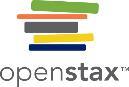 Section 3.5 Learning Objectives
In this section students will:

Graph functions using vertical and horizontal shifts.
Graph functions using reflections about the x-axis and the y-axis. 
Determine whether a function is even, odd, or neither from its graph.
Graph functions using compressions and stretches.
Combine transformations.
Prepared for OpenStax College Algebra by River Parishes Community College under CC BY-SA 4.0
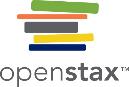 3.5 Transformation of functionsGraphing Functions Using Vertical and Horizontal Shifts
VERTICAL SHIFT
Given a function f(x), a new function g(x) = f(x) + k , where k  is a constant, is a vertical shift of the function f(x).  All the output values change by k units. If k is positive, the graph will shift up. If k is negative, the graph will shift down.
HORIZONTAL SHIFT
Given a function f,  a new function g(x) = f(x − h),  where h  is a constant, is a horizontal shift of the function f.  If h  is positive, the graph will shift right. If h  is negative, the graph will shift left.
Prepared for OpenStax College Algebra by River Parishes Community College under CC BY-SA 4.0
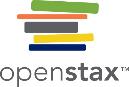 Transformation of functionsGraphing Functions Using Vertical and Horizontal Shifts
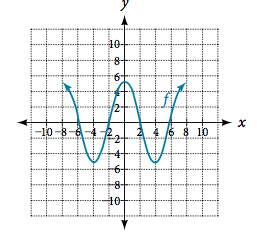 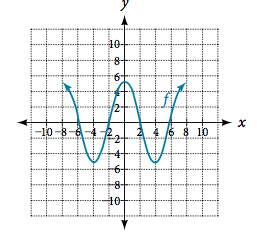 Prepared for OpenStax College Algebra by River Parishes Community College under CC BY-SA 4.0
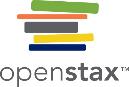 Graphing Functions Using Vertical and Horizontal Shifts example
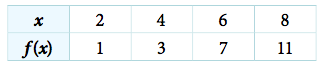 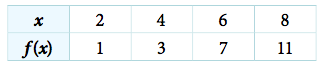 Prepared for OpenStax College Algebra by River Parishes Community College under CC BY-SA 4.0
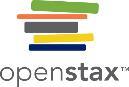 Graphing Functions Using Vertical and Horizontal Shifts
Given the function f(x) = √x,   graph the original function f(x)   and the transformation g(x) = f(x + 2)   on the same axes. Is this a horizontal or a vertical shift? Which way is the graph shifted and by how many units?
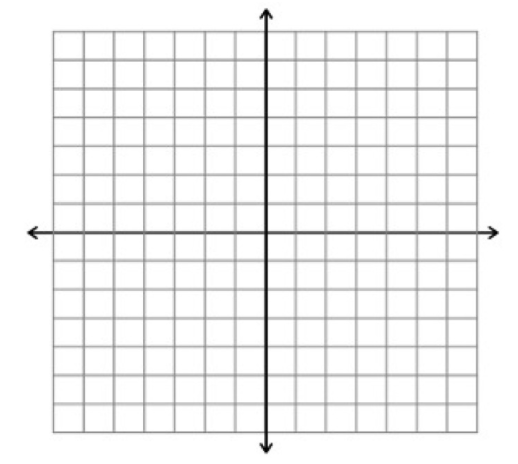 Prepared for OpenStax College Algebra by River Parishes Community College under CC BY-SA 4.0
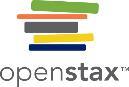 Combining vertical and horizontal shifts
How To:
Given a function and both a vertical and a horizontal shift, sketch the graph.
Identify the vertical and horizontal shifts from the formula.
The vertical shift results from a constant added to the output. Move the graph up for a positive constant and down for a negative constant.
The horizontal shift results from a constant added to the input. Move the graph left for a positive constant and right for a negative constant.
Apply the shifts to the graph in either order.
Prepared for OpenStax College Algebra by River Parishes Community College under CC BY-SA 4.0
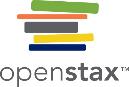 Combining vertical and horizontal shifts example
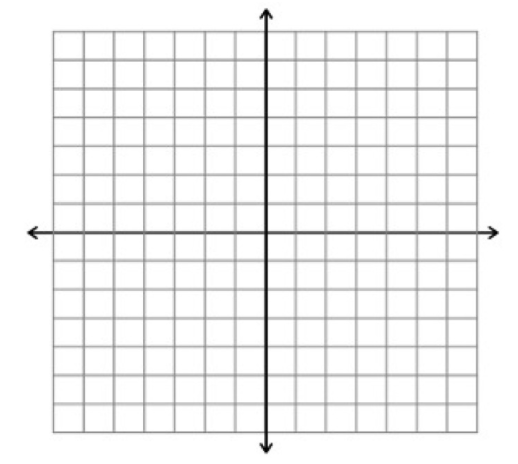 Prepared for OpenStax College Algebra by River Parishes Community College under CC BY-SA 4.0
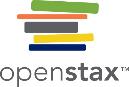 Combining vertical and horizontal shifts
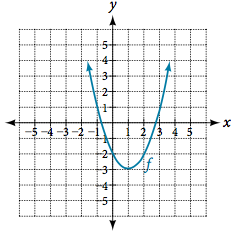 Prepared for OpenStax College Algebra by River Parishes Community College under CC BY-SA 4.0
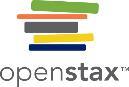 Combining vertical and horizontal shifts try it
Try It:	Given f(x) = |x|,   sketch a graph of h(x) = f(x − 2) + 4.
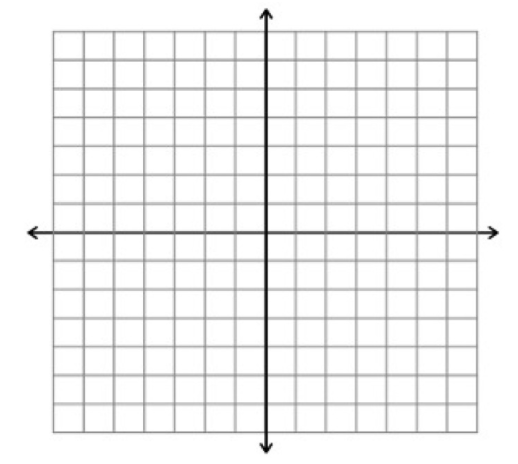 Prepared for OpenStax College Algebra by River Parishes Community College under CC BY-SA 4.0
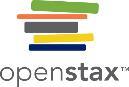 Combining vertical and horizontal shifts try it
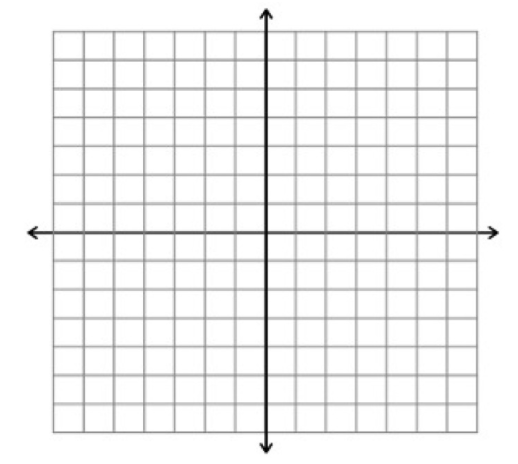 Prepared for OpenStax College Algebra by River Parishes Community College under CC BY-SA 4.0
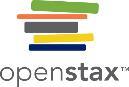 Graphing Functions Using Reflections about the Axes
REFLECTIONS
Given a function f(x),  a new function g(x) = −f(x)  is a vertical reflection of the function f(x),  sometimes called a reflection about (or over, or through) the x-axis.
Given a function f(x),  a new function g(x) = f(−x)  is a horizontal reflection of the function f(x),  sometimes called a reflection about the y-axis.
How To:
Given a function, reflect the graph both vertically and horizontally.
Multiply all outputs by –1 for a vertical reflection. The new graph is a reflection of the original graph about the x-axis.
Multiply all inputs by –1 for a horizontal reflection. The new graph is a reflection of the original graph about the y-axis.
Prepared for OpenStax College Algebra by River Parishes Community College under CC BY-SA 4.0
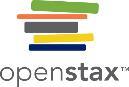 Graphing Functions Using Reflections about the Axes try it
Try It:	Reflect the graph off(x)=∣x−1∣ (a) vertically and (b) horizontally.
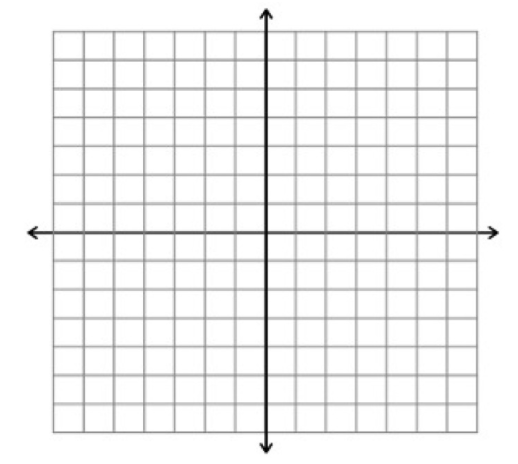 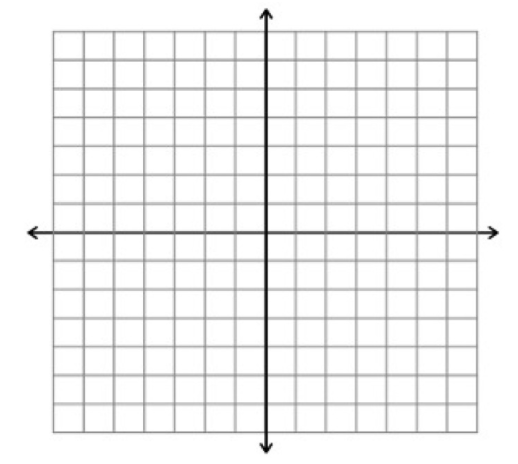 Prepared for OpenStax College Algebra by River Parishes Community College under CC BY-SA 4.0
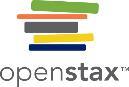 Graphing Functions Using Reflections about the Axes example
A function f(x)  is given as Table. Create a table for the functions below.
g(x) = − f(x)
h(x) = f(− x)
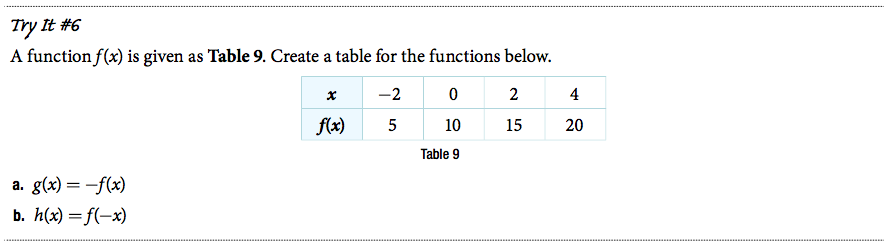 Prepared for OpenStax College Algebra by River Parishes Community College under CC BY-SA 4.0
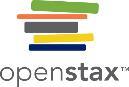 Graphing Functions Using Reflections about the Axes try it 2
Try It:	Given the toolkit function f(x) = x2,  graph g(x) = − f(x)   and h(x) = f(−x).    Take note of any surprising behavior for these functions.
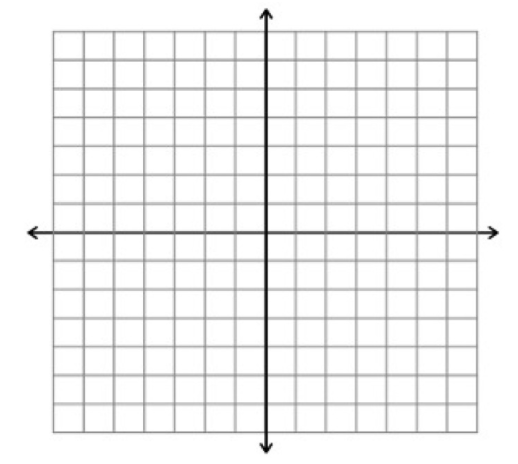 Prepared for OpenStax College Algebra by River Parishes Community College under CC BY-SA 4.0
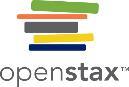 Graphing Functions Using Stretches and Compressions
VERTICAL STRETCHES AND COMPRESSIONS
Given a function f(x),  a new function g(x) = a f(x),  where a  is a constant, is a vertical stretch or vertical compression of the function f(x). 
If a > 1,  then the graph will be stretched.
If 0 < a < 1,  then the graph will be compressed.
If a < 0,  then there will be combination of a vertical stretch or compression with a vertical reflection.
Prepared for OpenStax College Algebra by River Parishes Community College under CC BY-SA 4.0
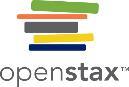 Graphing Functions Using Stretches and Compressions (Cont.)
Given a function, graph its vertical stretch.
Identify the value of a. 
Multiply all range values by a. 
If a > 1,    the graph is stretched by a factor of a. 
If 0 < a < 1,   the graph is compressed by a factor of a. 
If a < 0,   the graph is either stretched or compressed and also reflected about the x-axis
Prepared for OpenStax College Algebra by River Parishes Community College under CC BY-SA 4.0
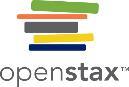 Graphing Functions Using Stretches and Compressions try it
How To:
Given a tabular function and assuming that the transformation is a vertical stretch or compression, create a table for a vertical compression.
Determine the value of a. 
Multiply all of the output values by a.
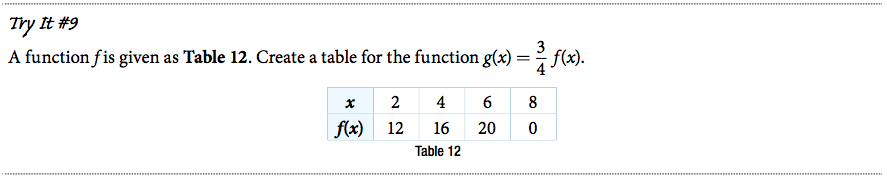 Prepared for OpenStax College Algebra by River Parishes Community College under CC BY-SA 4.0
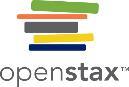 Graphing Functions Using Stretches and Compressions try it 2
Try It:	Write the formula for the function that we get when we stretch the identity toolkit function by a factor of 3, and then shift it down by 2 units.
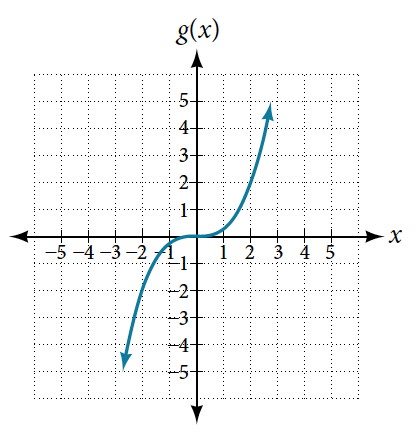 Prepared for OpenStax College Algebra by River Parishes Community College under CC BY-SA 4.0
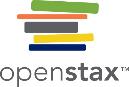 Performing a Sequence of Transformations
COMBINING TRANSFORMATIONS
When combining vertical transformations written in the form a f(x) + k,  first vertically stretch by a  and then vertically shift by k.  
Horizontal and vertical transformations are independent. It does not matter whether horizontal or vertical transformations are performed first.
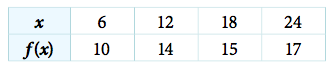 Prepared for OpenStax College Algebra by River Parishes Community College under CC BY-SA 4.0
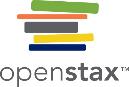 Graphing Functions Using Reflections about the Axes example 2
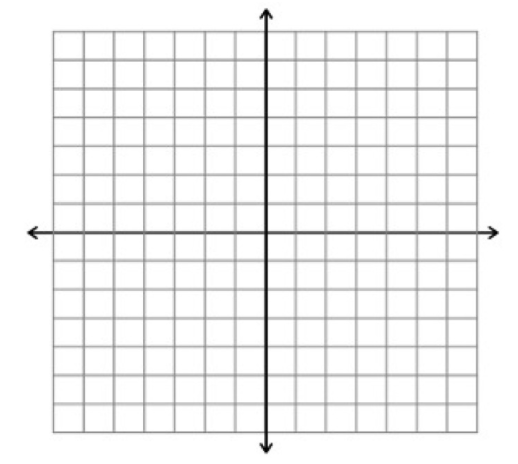 Prepared for OpenStax College Algebra by River Parishes Community College under CC BY-SA 4.0
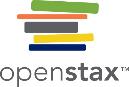 Combining vertical and horizontal shifts example
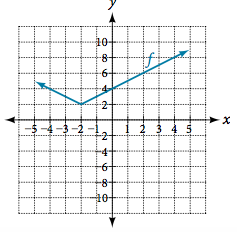 Prepared for OpenStax College Algebra by River Parishes Community College under CC BY-SA 4.0
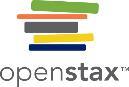 Graphing an Absolute Value Function
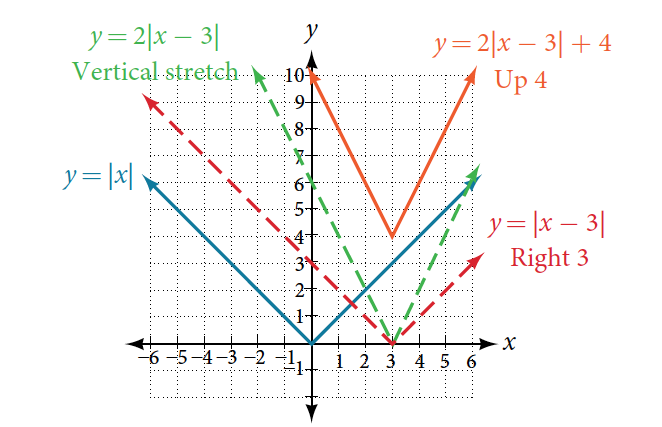 The most significant feature of the absolute value graph is the corner point at which the graph changes direction.
Prepared for OpenStax College Algebra by River Parishes Community College under CC BY-SA 4.0
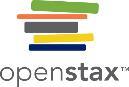 Solving an Absolute Value Equation
SOLUTIONS TO ABSOLUTE VALUE EQUATIONS
For real numbers A and B, an equation of the form |A|=B, with B ≥ 0,  will have solutions when A = B  or A = −B.  
If B < 0, the equation |A|=B has no solution.
Given the formula for an absolute value function, find the horizontal intercepts of its graph.
Isolate the absolute value term.
Use |A| = B   to write A = B   or −A = B,   assuming B > 0. 
Solve for x.
Prepared for OpenStax College Algebra by River Parishes Community College under CC BY-SA 4.0
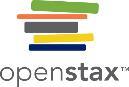 Solving an Absolute Value Equation example
For the function f(x) = |x−1|−3,  find the values of x   such that f(x) = 0.
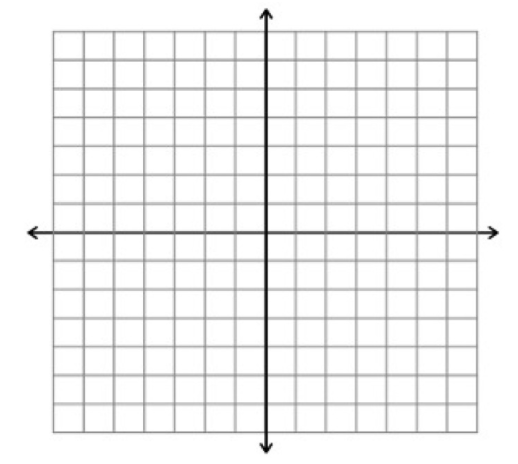 Prepared for OpenStax College Algebra by River Parishes Community College under CC BY-SA 4.0
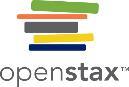 Determining Even and Odd Functions
EVEN AND ODD FUNCTIONS
A function is called an even function if for every input x 
f(x) = f(−x)
The graph of an even function is symmetric about the y-axis.
A function is called an odd function if for every input x 
f(x) = −f(−x)
The graph of an odd function is symmetric about the origin.
How To:
Given the formula for a function, determine if the function is even, odd, or neither.
Determine whether the function satisfies f(x) = f(−x).    If it does, it is even.
Determine whether the function satisfies f(x) = −f(−x).    If it does, it is odd.
If the function does not satisfy either rule, it is neither even nor odd.
Prepared for OpenStax College Algebra by River Parishes Community College under CC BY-SA 4.0
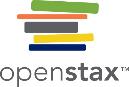 Determining Even and Odd Functions examples
Prepared for OpenStax College Algebra by River Parishes Community College under CC BY-SA 4.0
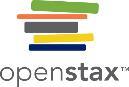 Determining Even and Odd Functions try it
Try It:	Is the function f(s) = s4 + 3s2 + 7   even, odd, or neither?
Prepared for OpenStax College Algebra by River Parishes Community College under CC BY-SA 4.0
Chapter 3functions
Section 3.7 – inverse functions
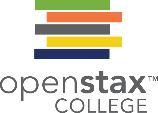 Prepared for OpenStax College Algebra by River Parishes Community College under CC BY-SA 4.0
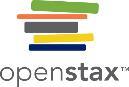 Section 3.7 Learning Objectives
In this section students will:

Verify inverse functions.
Determine the domain and range of an inverse function, and restrict the domain of a function to make it one-to-one.
Find or evaluate the inverse of a function.
Use the graph of a one-to-one function to graph its inverse function on the same axes.
Prepared for OpenStax College Algebra by River Parishes Community College under CC BY-SA 4.0
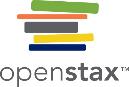 3.7 Inverse functions
Example Identifying an Inverse Function for a Given Input-Output Pair 

If for a particular one-to-one function f (2) = 4 and f (5) = 12, what are the corresponding input and output values for the inverse function?
Prepared for OpenStax College Algebra by River Parishes Community College under CC BY-SA 4.0
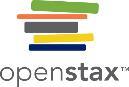 Verifying That Two Functions Are Inverse Functions
Given that h−1(6)=2,   what are the corresponding input and output values of the original function h?
Prepared for OpenStax College Algebra by River Parishes Community College under CC BY-SA 4.0
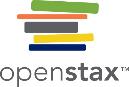 Verifying That Two Functions Are Inverse Functions example
How To:
Given two functions f(x)    and g(x),   test whether the functions are inverses of each other.
Determine whether f(g(x)) = x   or g(f(x)) = x. 
If either statement is true, then both are true, and g = f−1  and f = g−1.    If either statement is false, then both are false, and g ≠ f−1  and f ≠ g−1.
Prepared for OpenStax College Algebra by River Parishes Community College under CC BY-SA 4.0
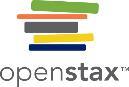 Verifying That Two Functions Are Inverse Functions
Prepared for OpenStax College Algebra by River Parishes Community College under CC BY-SA 4.0
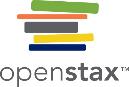 Verifying That Two Functions Are Inverse Functions example 2
Prepared for OpenStax College Algebra by River Parishes Community College under CC BY-SA 4.0
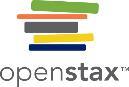 Verifying That Two Functions Are Inverse Functions try it
Prepared for OpenStax College Algebra by River Parishes Community College under CC BY-SA 4.0
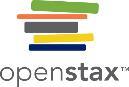 Finding Domain and Range of Inverse Functions
DOMAIN AND RANGE OF INVERSE FUNCTIONS
The range of a function f(x)  is the domain of the inverse function f−1(x). 
The domain of f(x)  is the range of f−1(x).
How To:
Given a function, find the domain and range of its inverse.
If the function is one-to-one, write the range of the original function as the domain of the inverse, and write the domain of the original function as the range of the inverse.
If the domain of the original function needs to be restricted to make it one-to-one, then this restricted domain becomes the range of the inverse function.
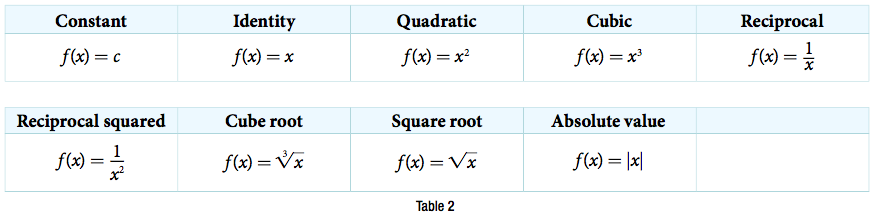 Prepared for OpenStax College Algebra by River Parishes Community College under CC BY-SA 4.0
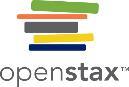 Finding and Evaluating Inverse Functions
Try It:	The domain of function f  is (1,∞)   and the range of function f   is (−∞,−2).    Find the domain and range of the inverse function.
Try It:	Using Table, find and interpret (a) f(60), and (b) f−1(60)
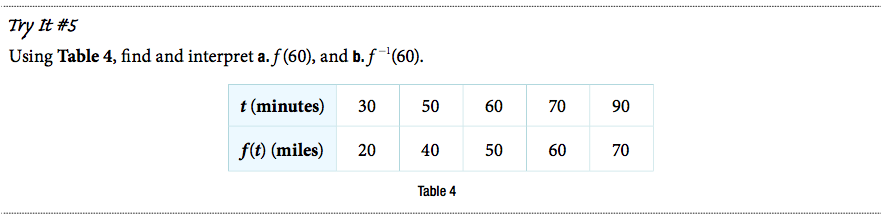 Prepared for OpenStax College Algebra by River Parishes Community College under CC BY-SA 4.0
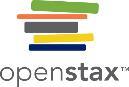 Finding and Evaluating Inverse Functions try it
How To:
Given the graph of a function, evaluate its inverse at specific points.
Find the desired input on the y-axis of the given graph.
Read the inverse function’s output from the x-axis of the given graph.
Try It:	Using the graph in Figure, (a) findg−1(1), and (b) estimate g−1(4).
Prepared for OpenStax College Algebra by River Parishes Community College under CC BY-SA 4.0
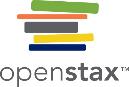 Finding Inverses of Functions Represented by Formulas
Prepared for OpenStax College Algebra by River Parishes Community College under CC BY-SA 4.0
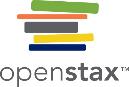 Finding Inverses of Functions Represented by Formulas example
Prepared for OpenStax College Algebra by River Parishes Community College under CC BY-SA 4.0
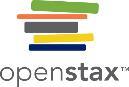 Finding Inverses of Functions Represented by Formulas try it
Try It:	What is the inverse of the function f(x) = 2 − √x?   State the domains of both the function and the inverse function.
Prepared for OpenStax College Algebra by River Parishes Community College under CC BY-SA 4.0
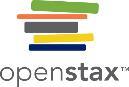 Finding Inverse Functions and Their Graphs
Example Finding the Inverse of a Function Using Reflection about the Identity Line 
Given the graph of f (x) below sketch a graph of f −1(x).
Prepared for OpenStax College Algebra by River Parishes Community College under CC BY-SA 4.0
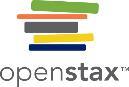 Acknowledgements
The original PowerPoint file is copyright 2016, Rice University. All Rights Reserved.

This work is a derivative of a text by OpenStax, which is licensed under a Creative Commons Attribution License 4.0 license.

Material on this PowerPoint was adapted from Abramson, Jay. “Chapter 3: Functions.” College Algebra. OpenStax College Algebra, College Algebra. OpenStax CNX. May 30, 2019 http://cnx.org/contents/9b08c294-057f-4201-9f48-5d6ad992740d@8.73. 

This document has been reviewed for accessibility.
Prepared for OpenStax College Algebra by River Parishes Community College under CC BY-SA 4.0